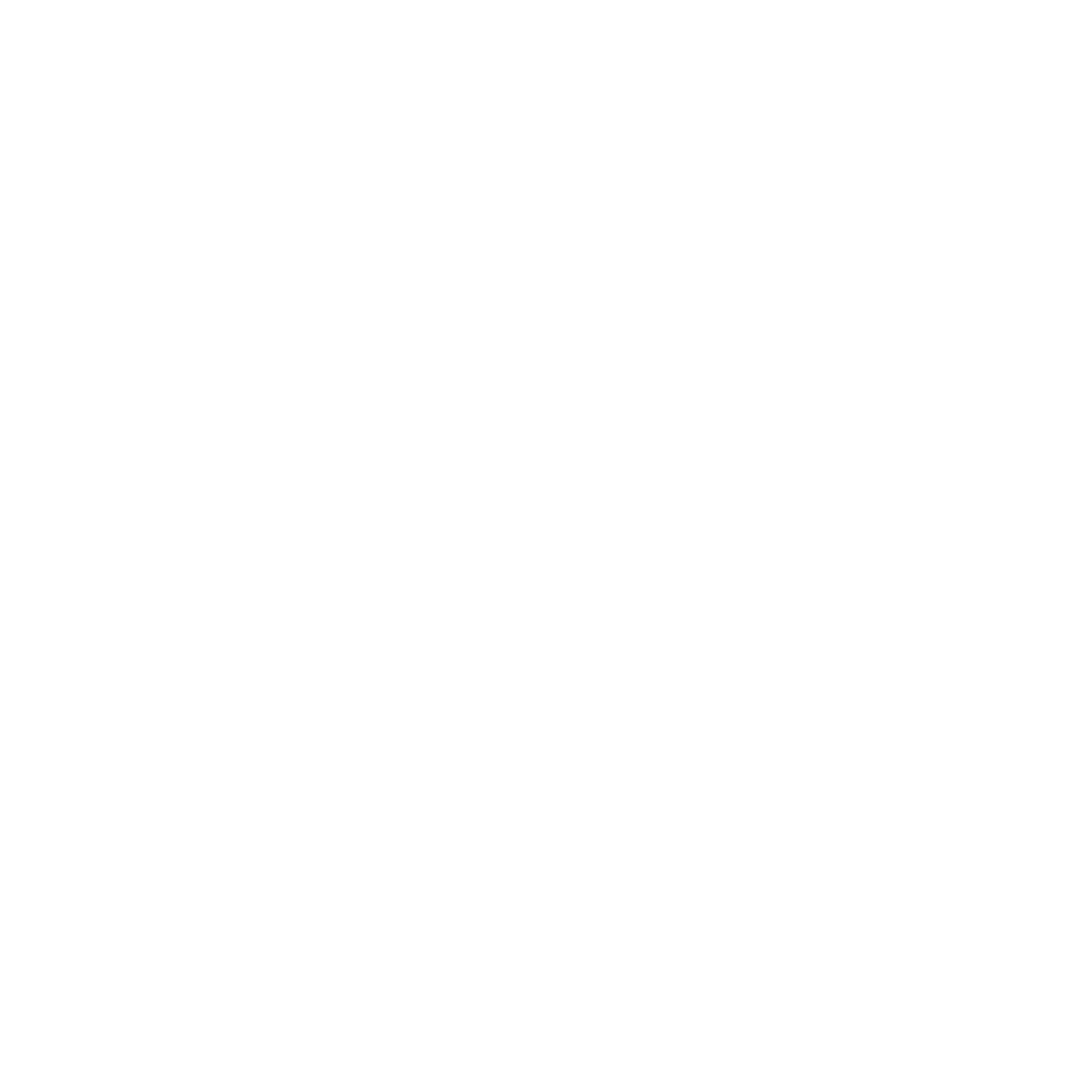 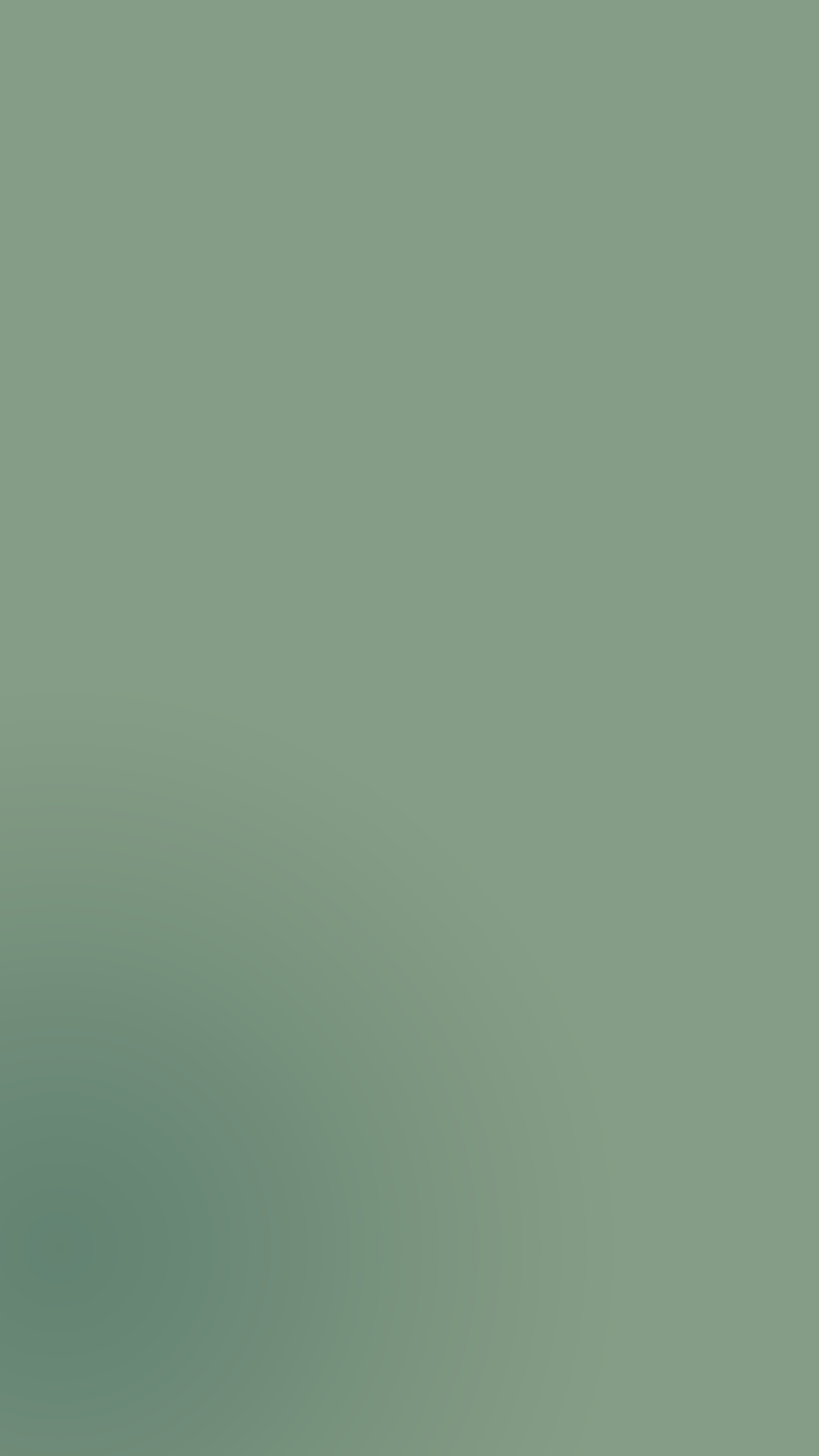 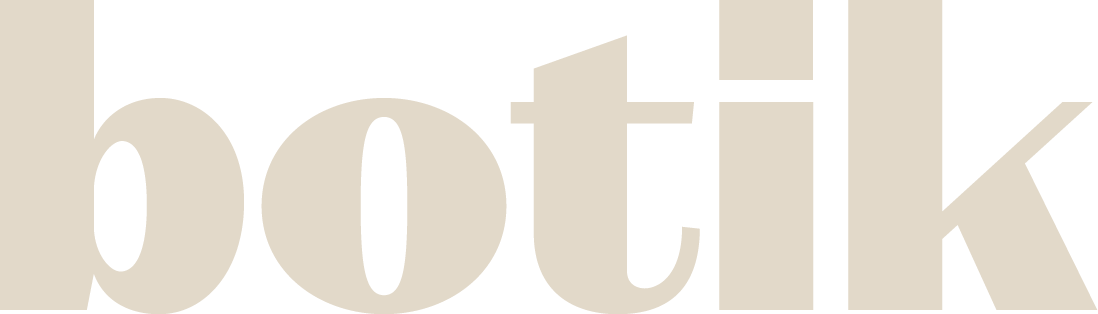 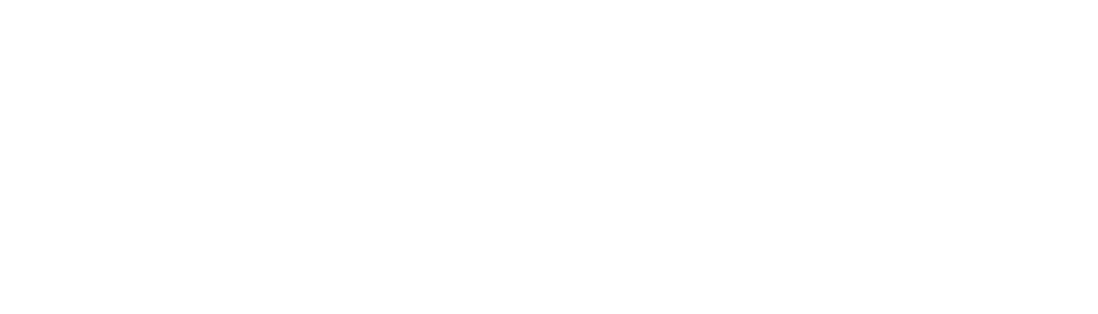 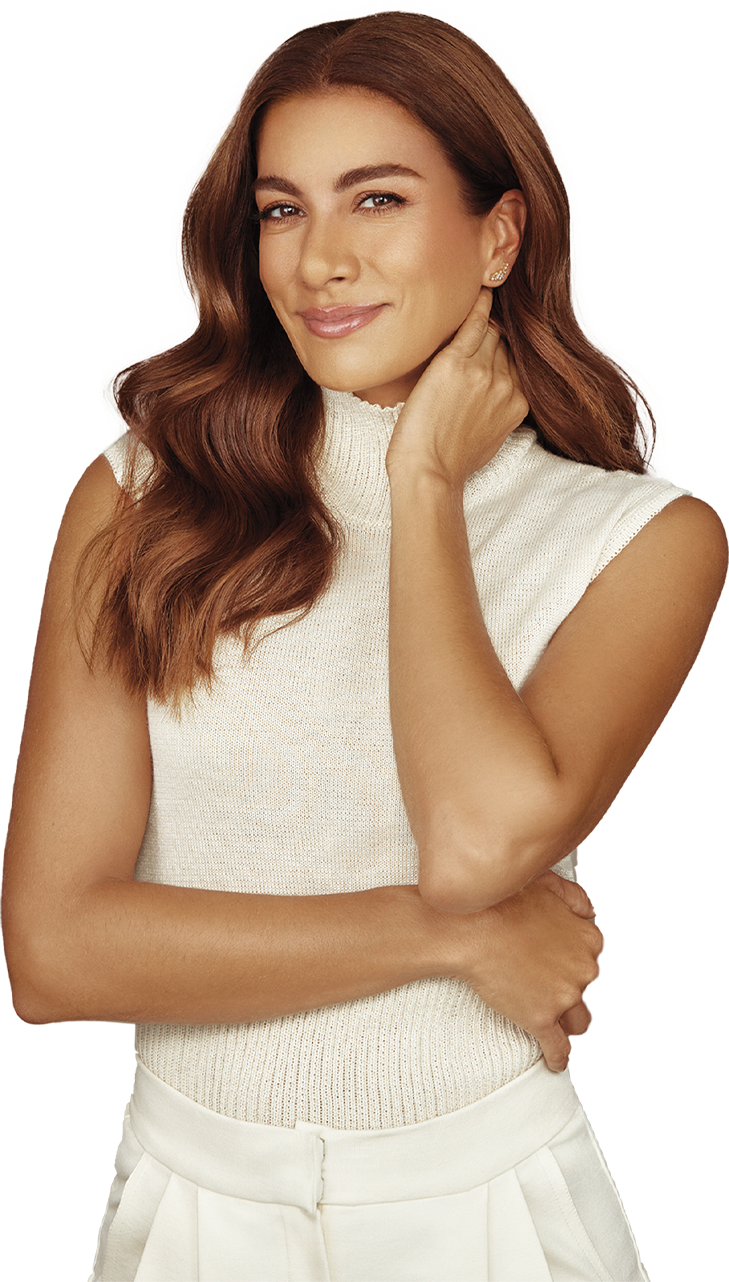 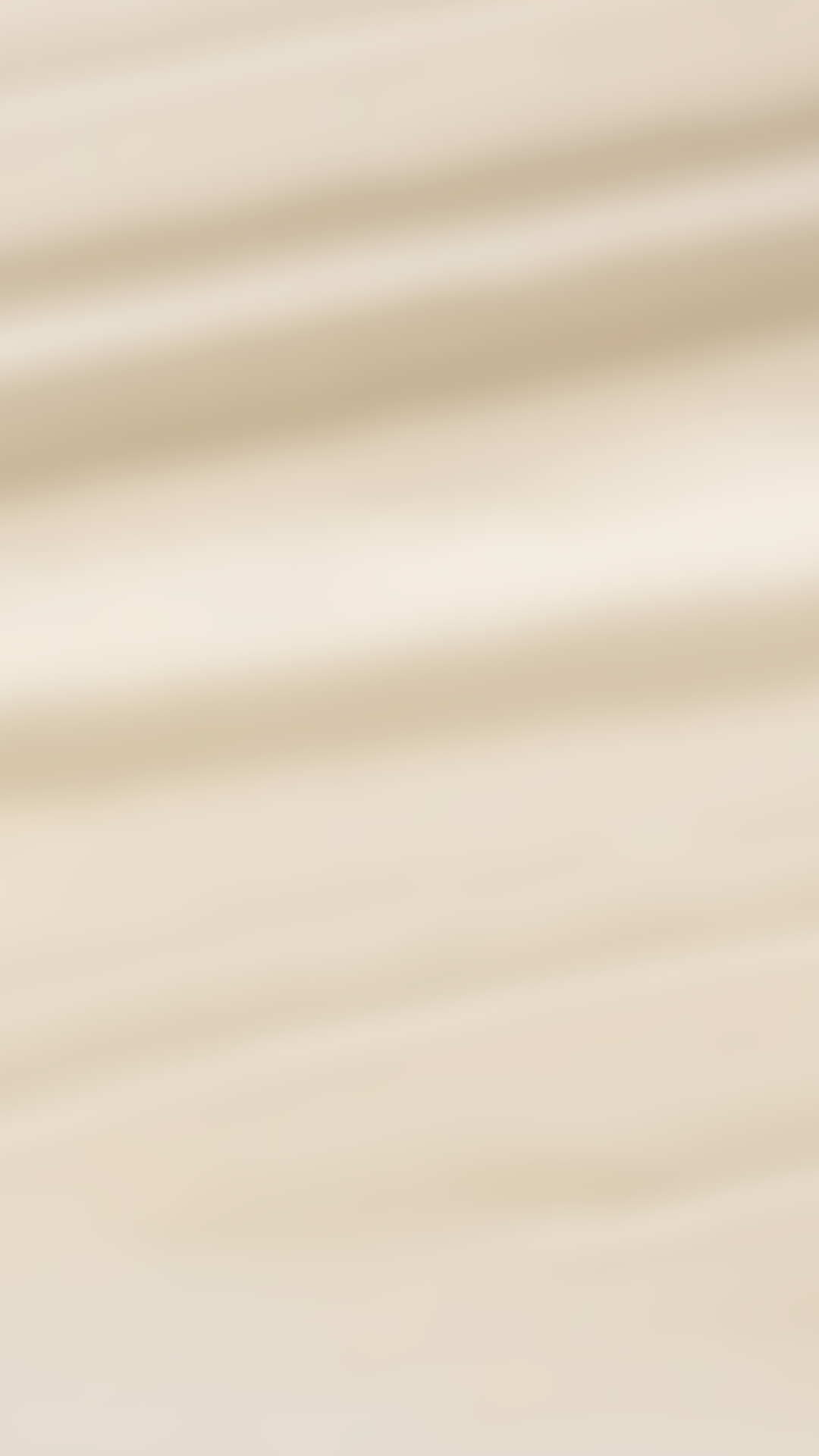 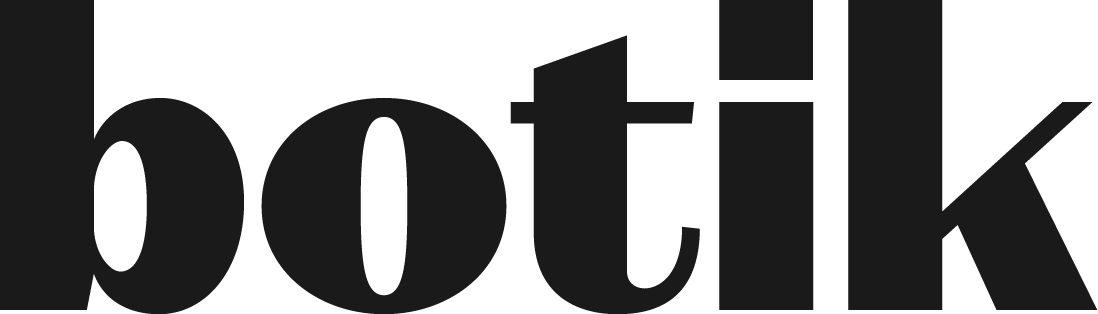 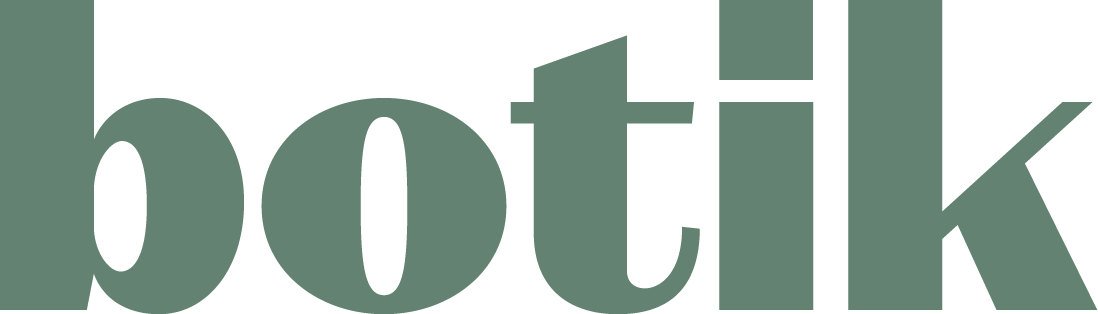 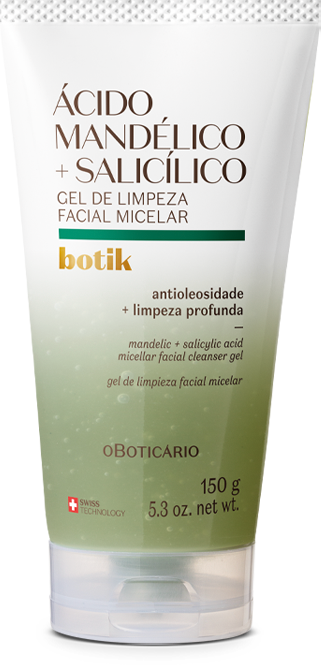 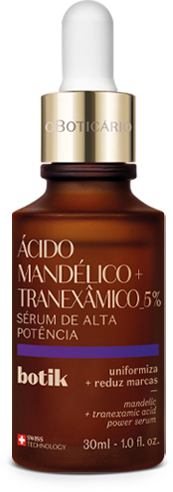 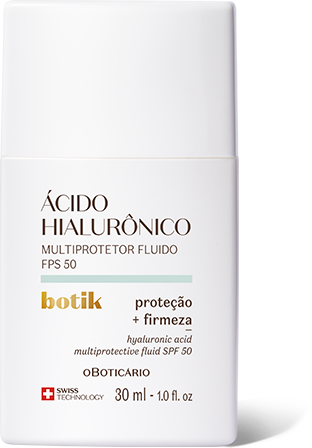 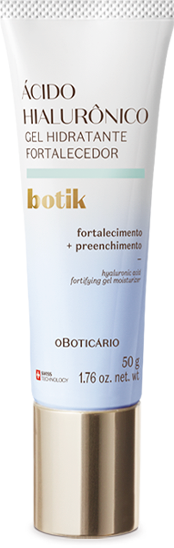 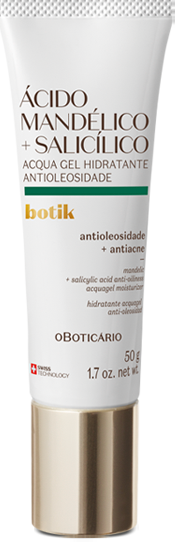 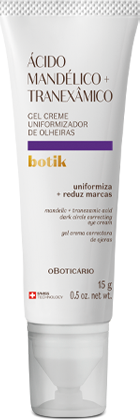 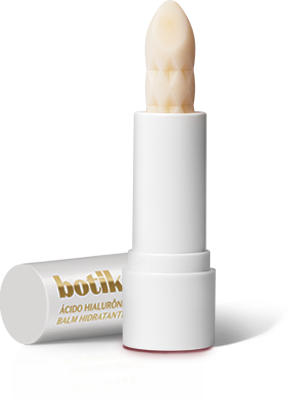 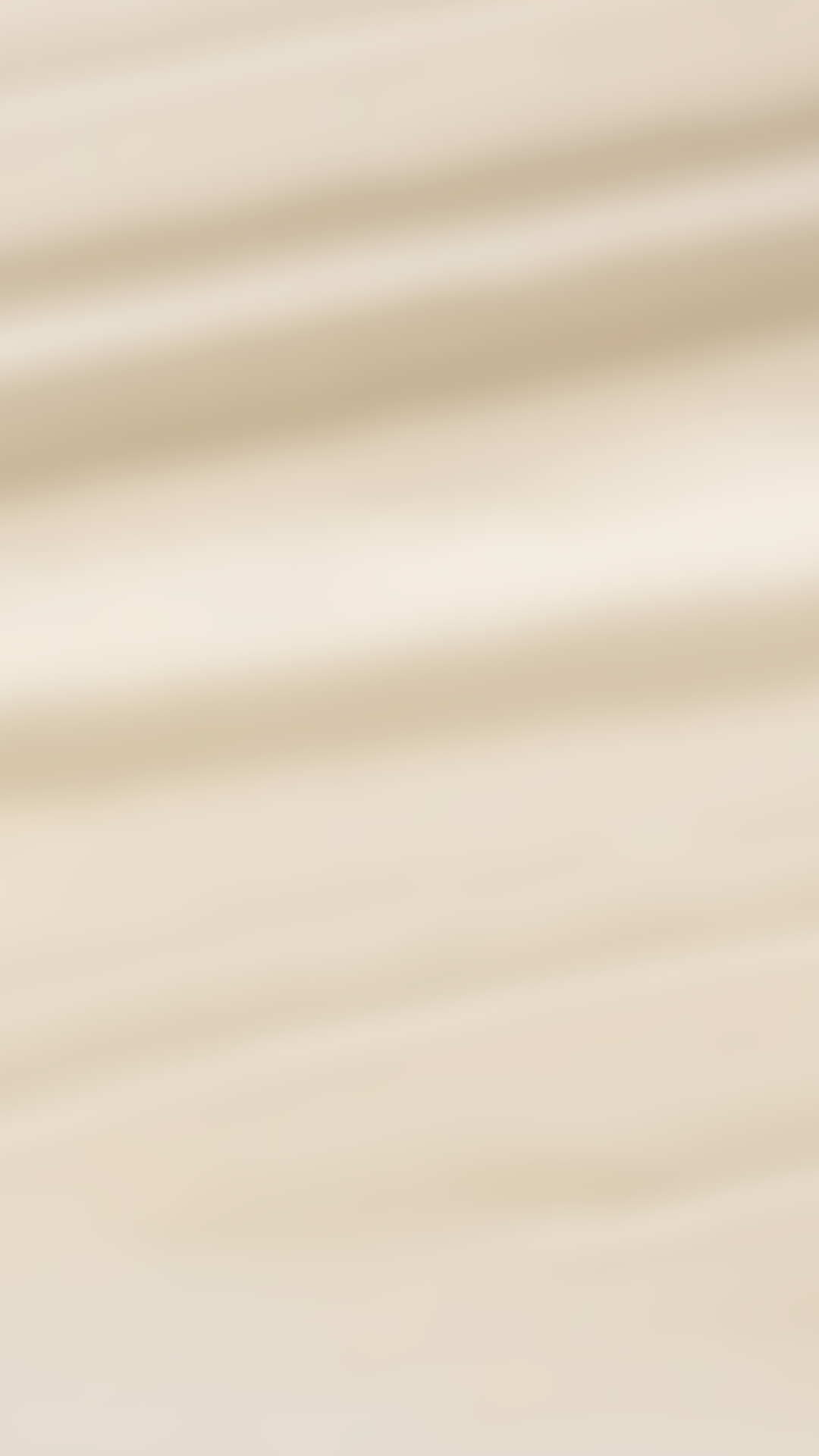 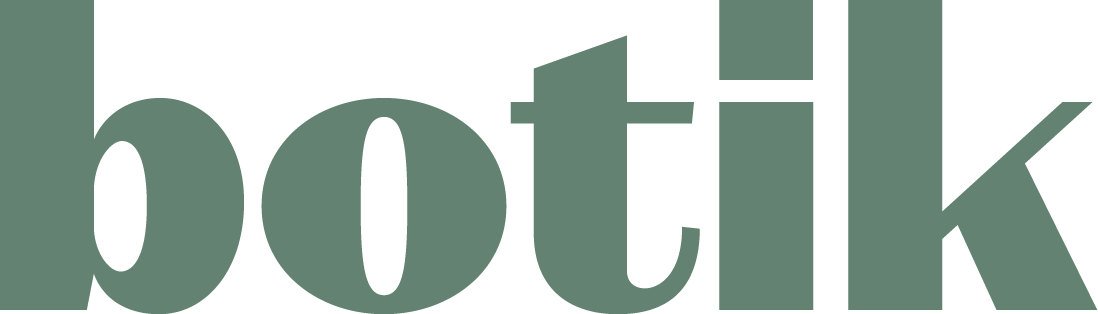 COLORES
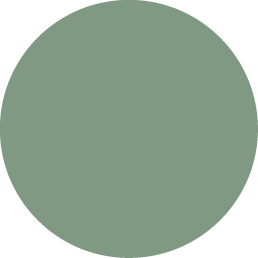 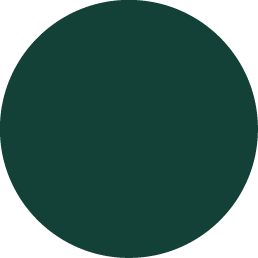 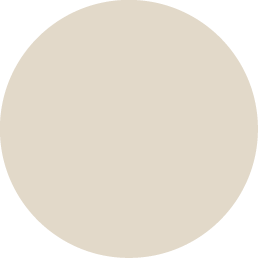 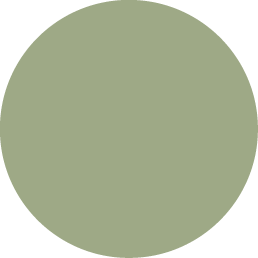 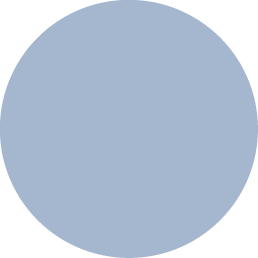 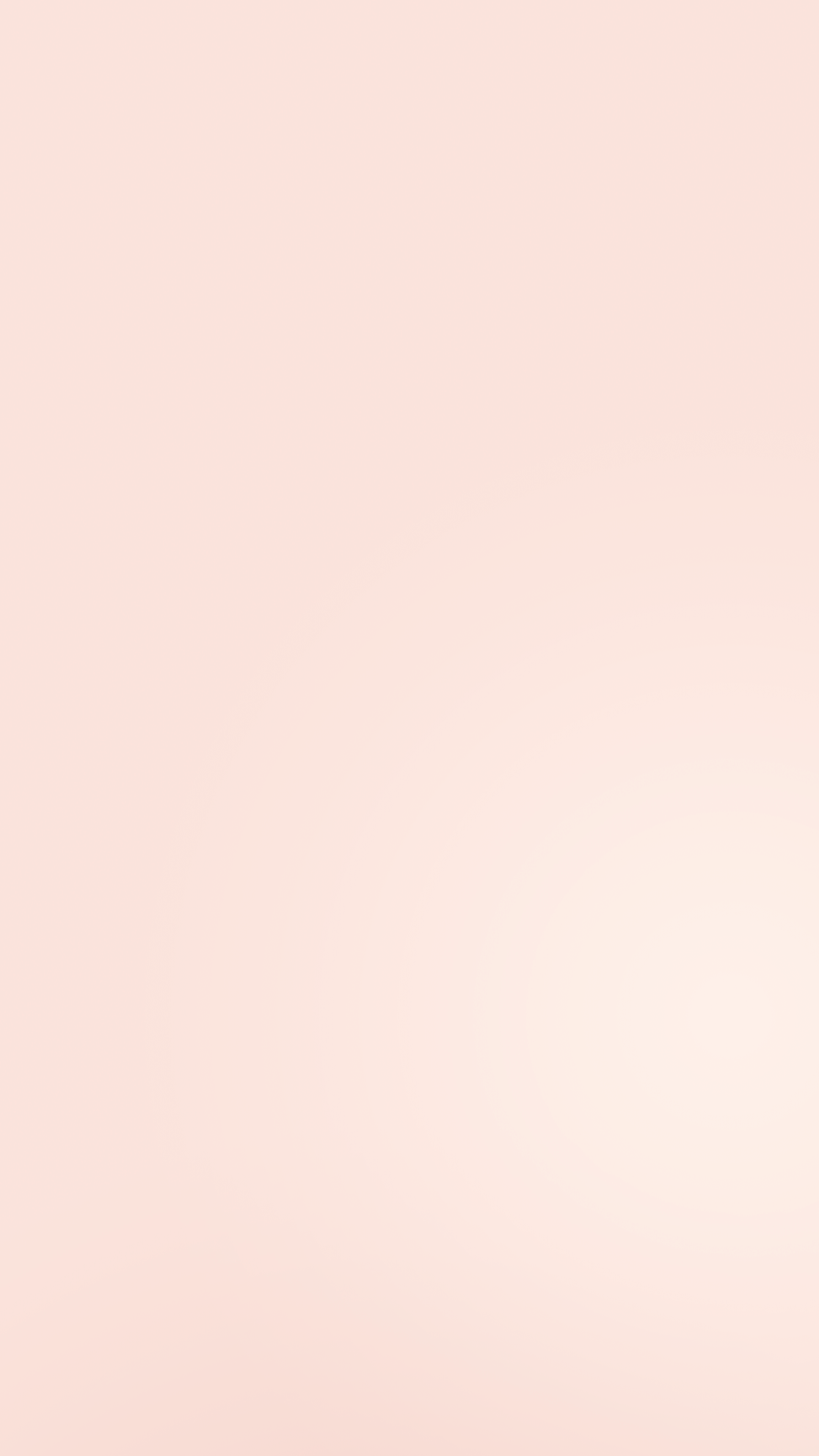 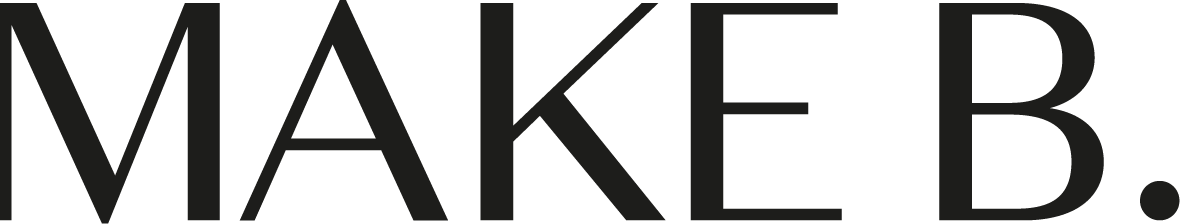 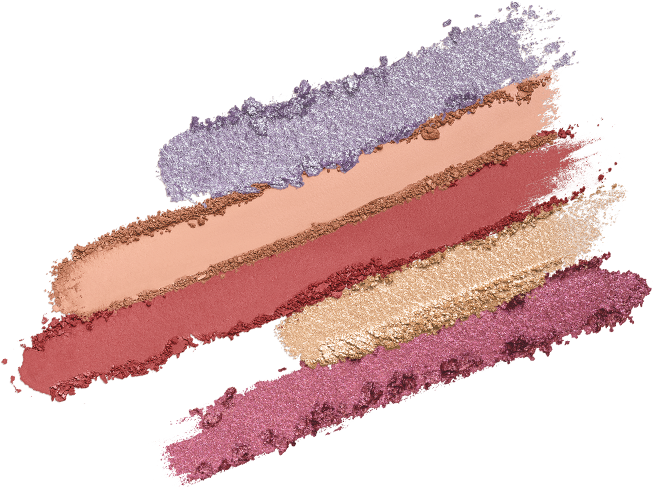 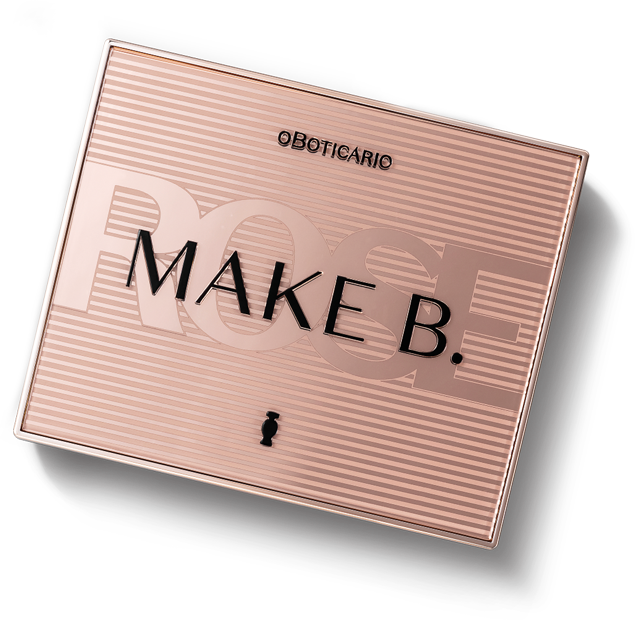 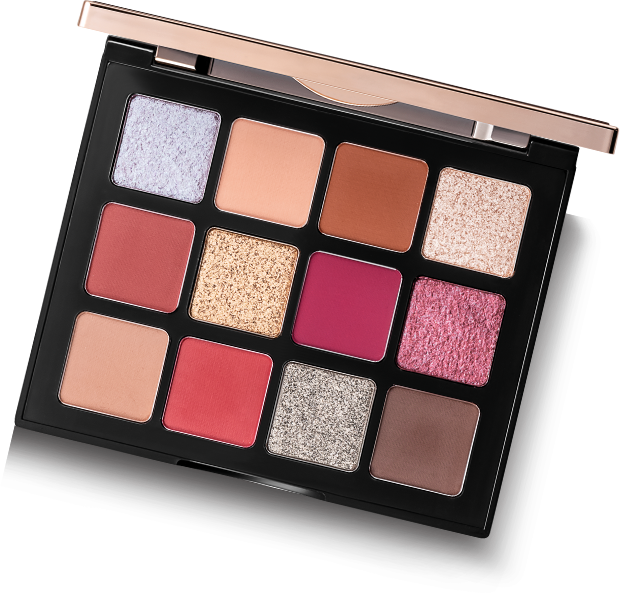 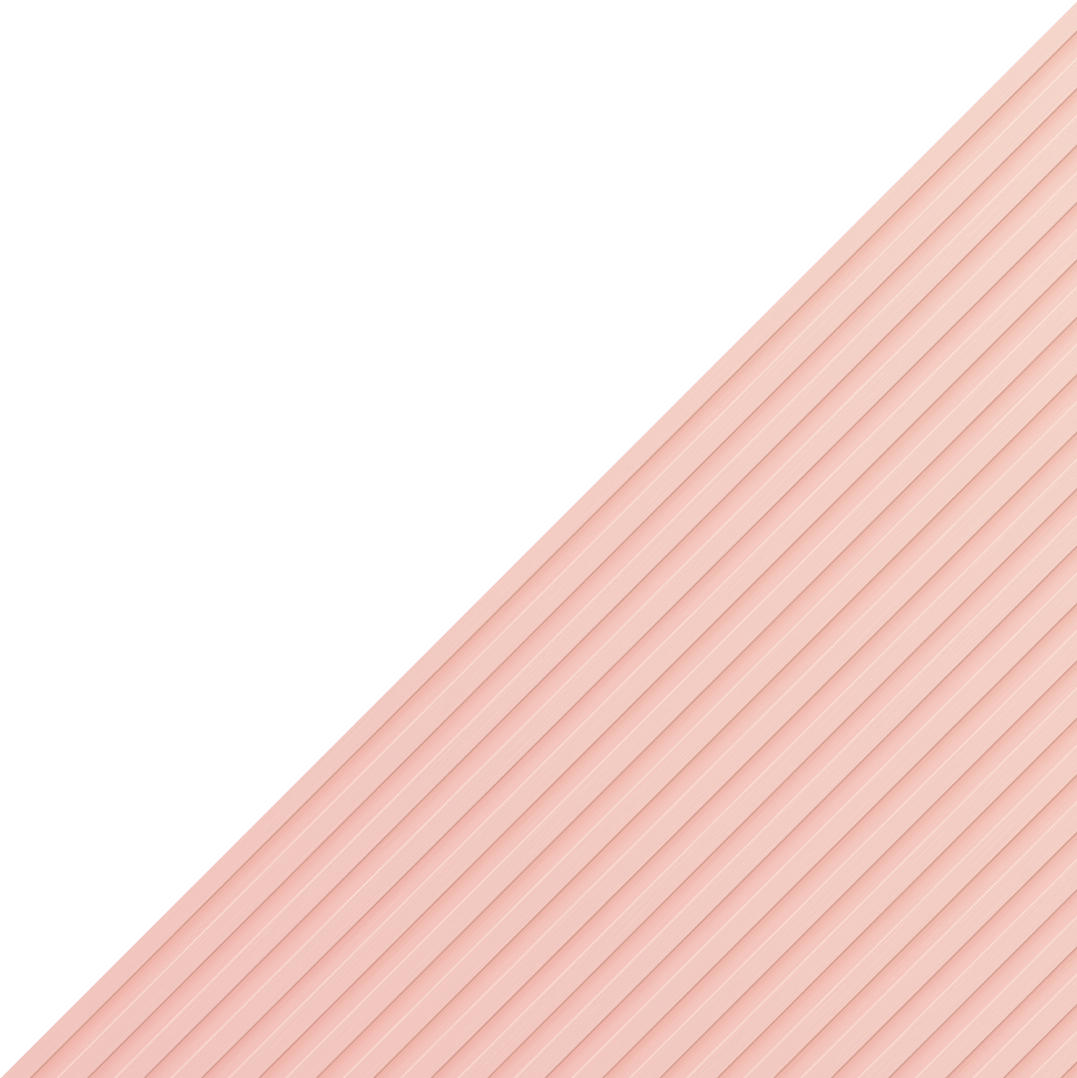 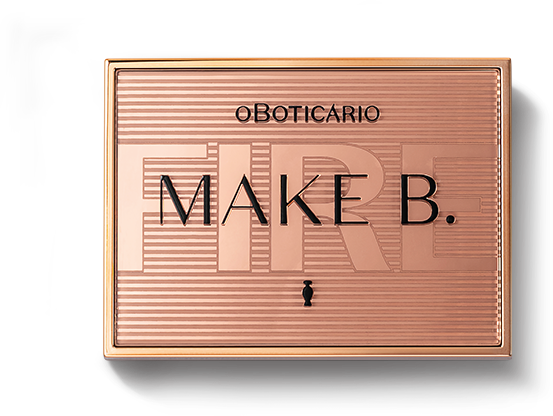 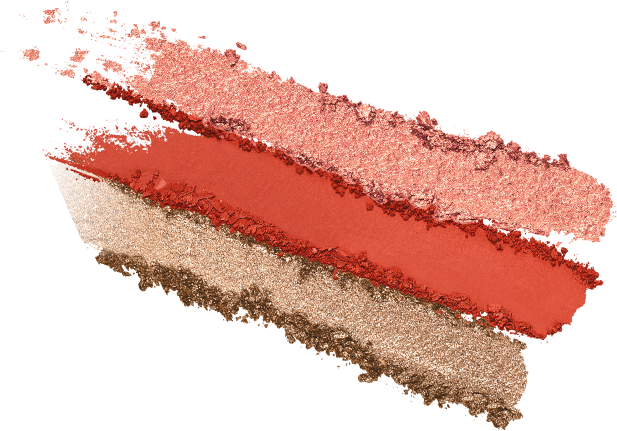 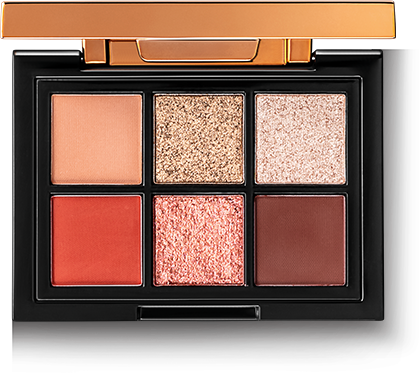 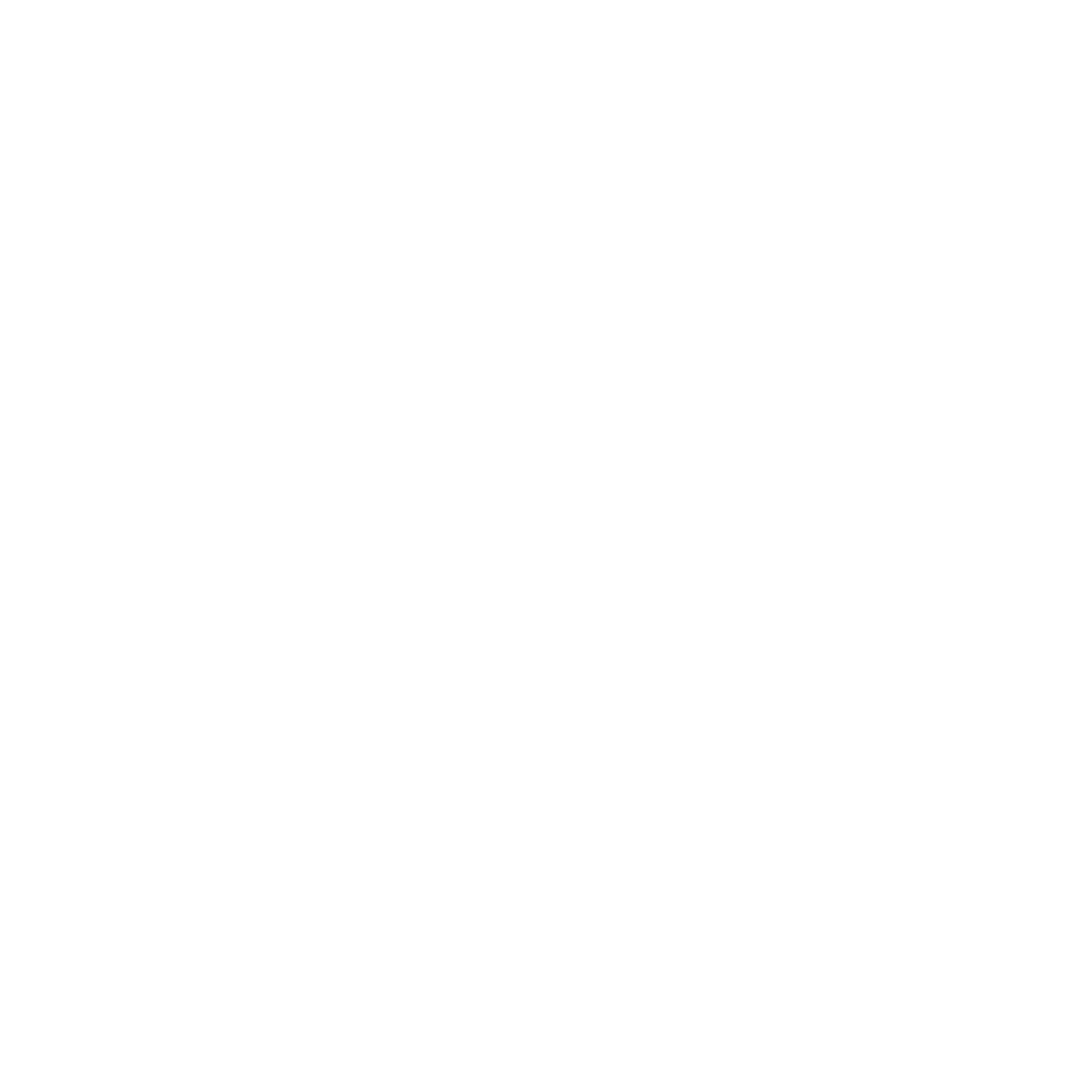 COLORES
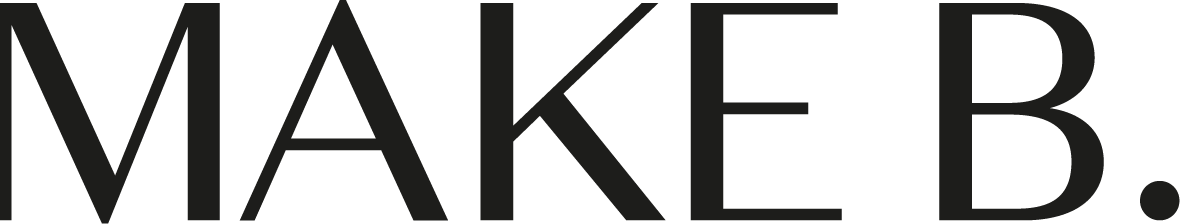 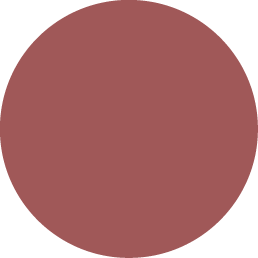 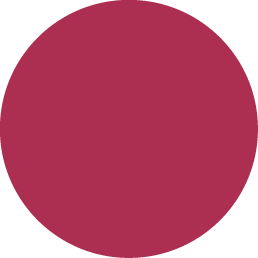 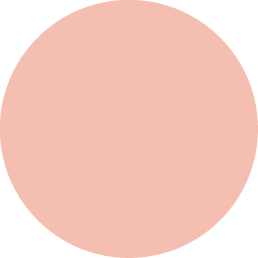 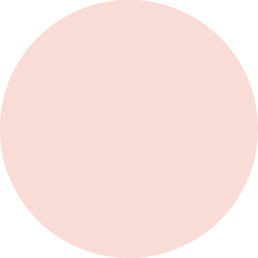 ELEMENTOS
ELEMENTOS GENERALES
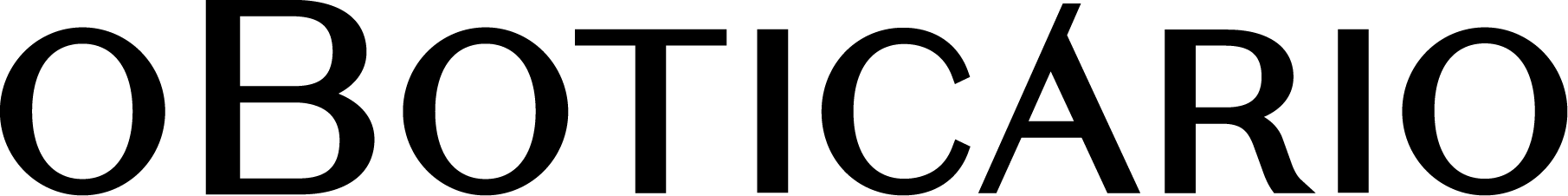 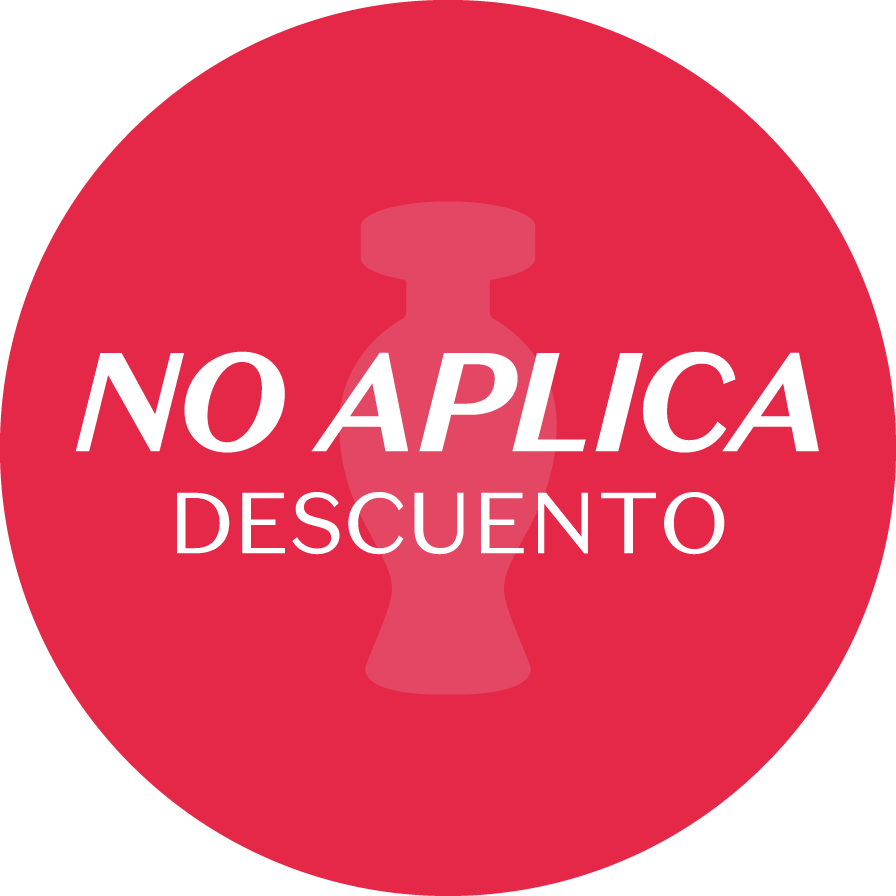 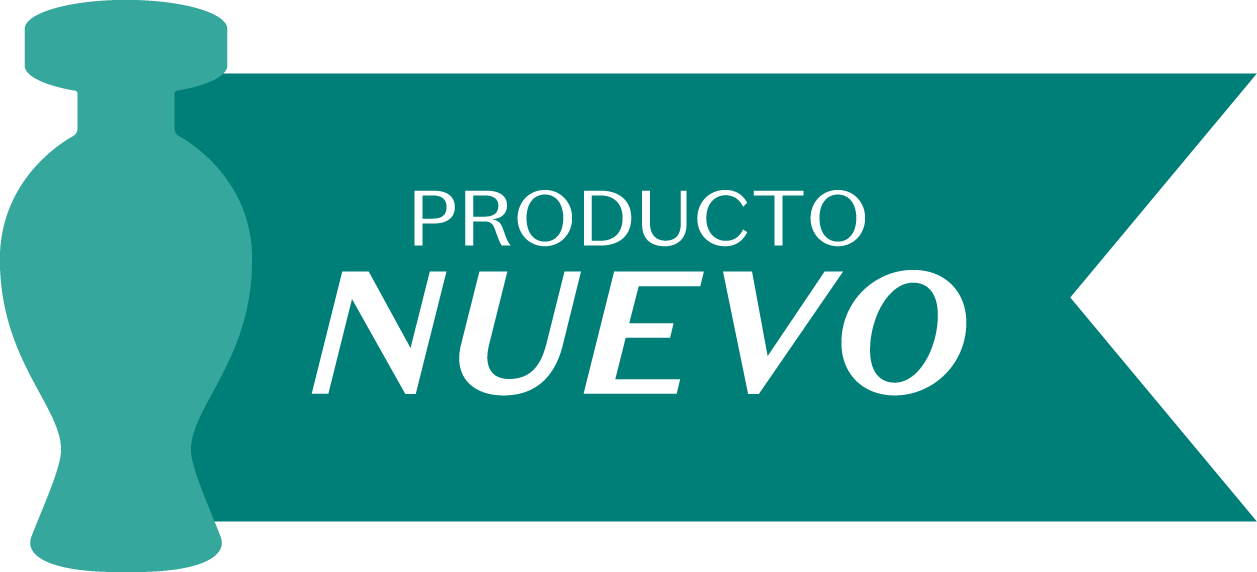 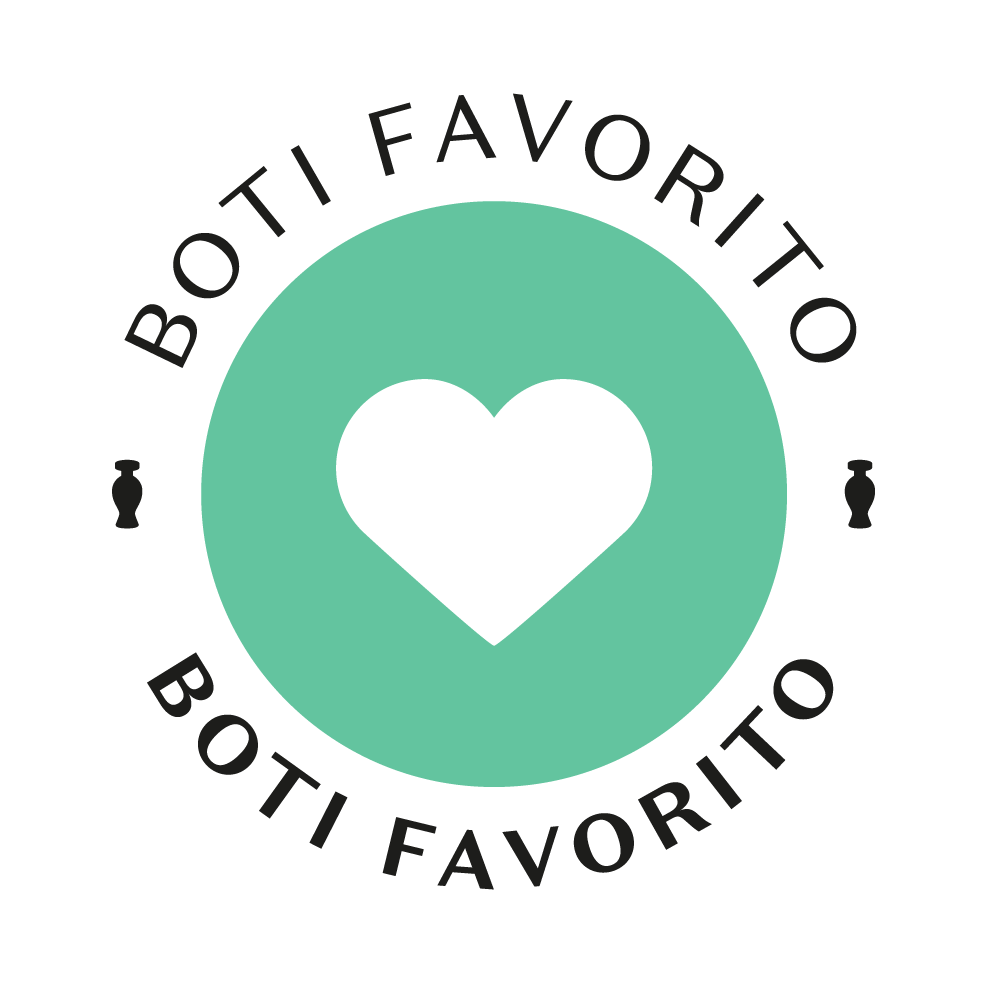 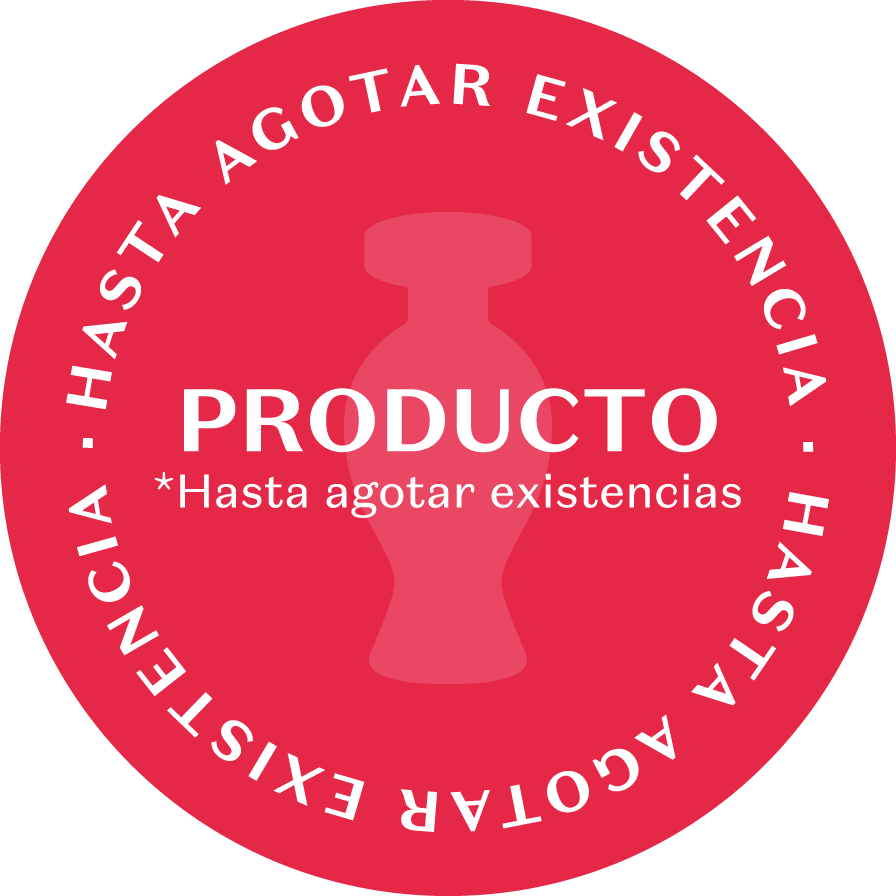 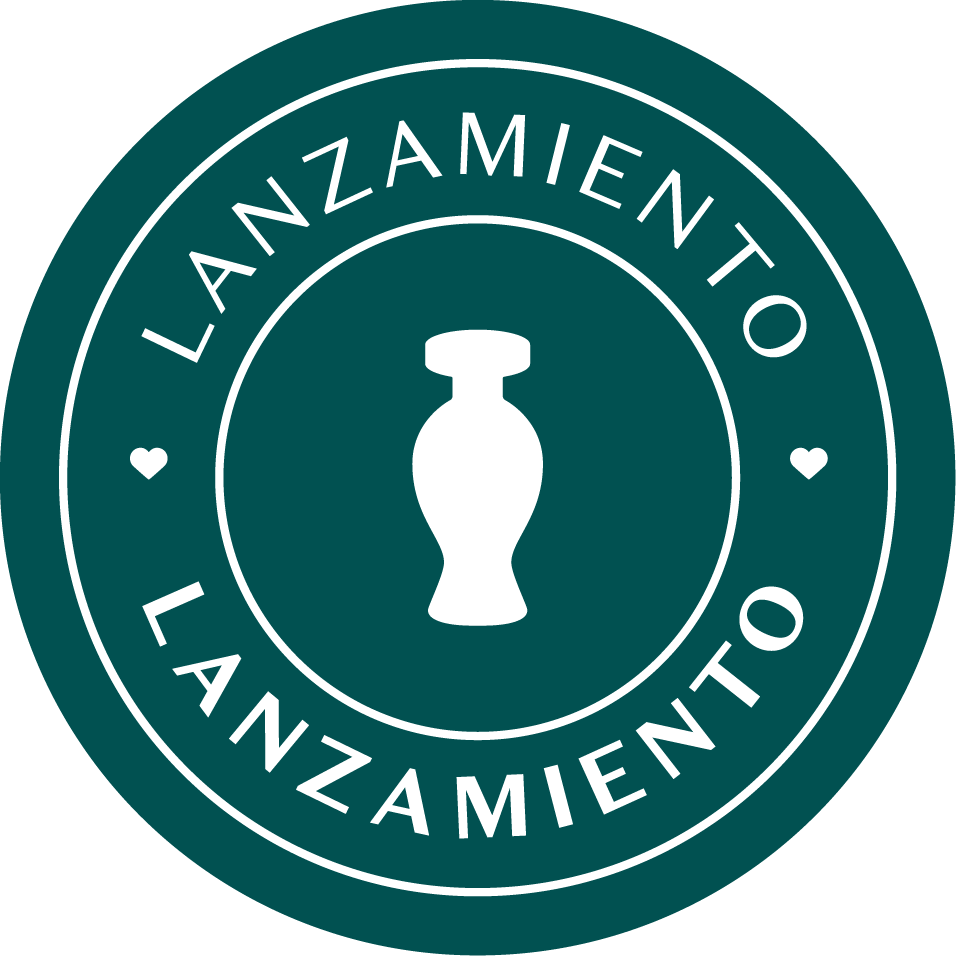 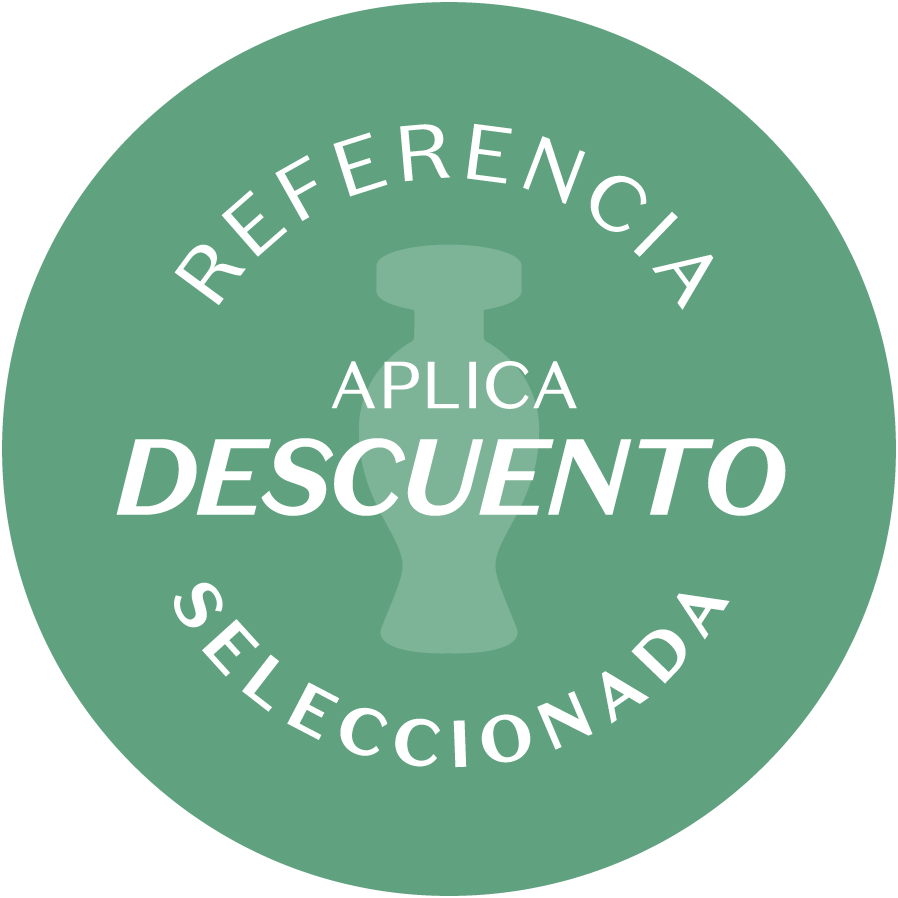 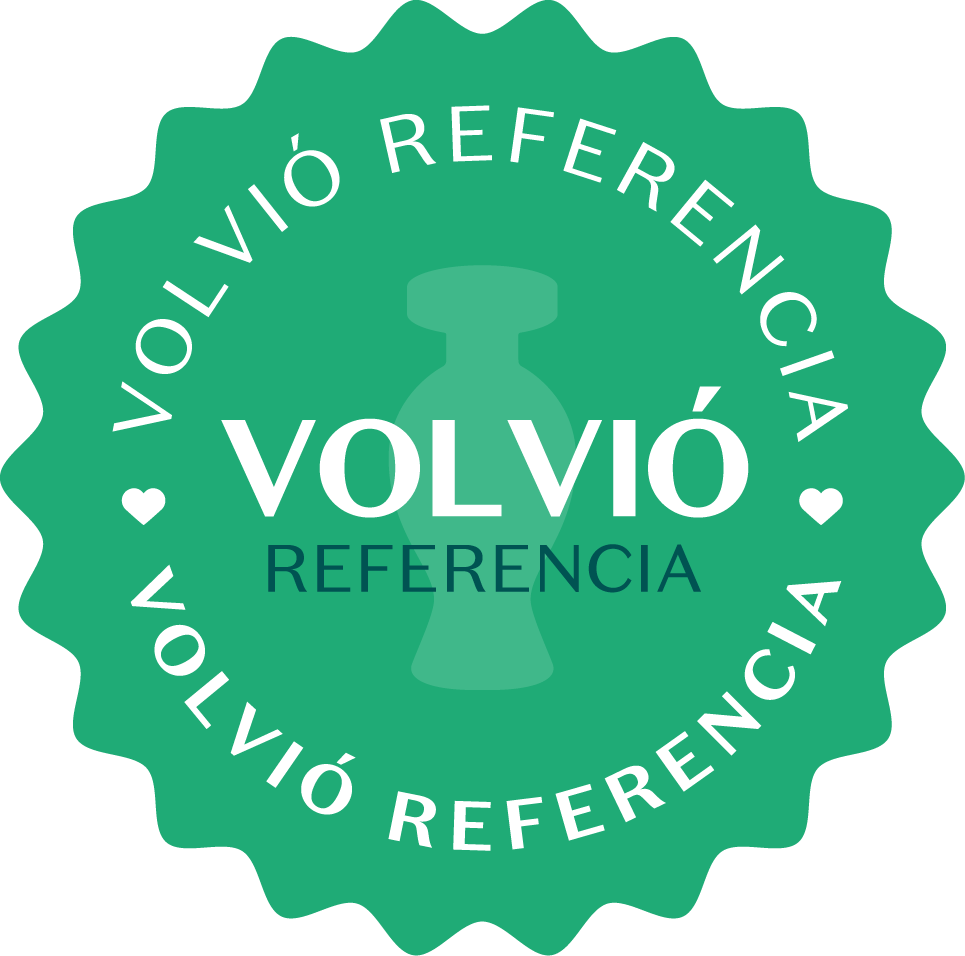